J
A
N
 
W
I
R
E
“Current Events” in Accommodation

Linda Carter Batiste, J.D., Principal Consultant
Beth Loy, Ph.D., Principal Consultant
1
“Current Events”
From JAN: ADA Anniversary
ADA Turns 30
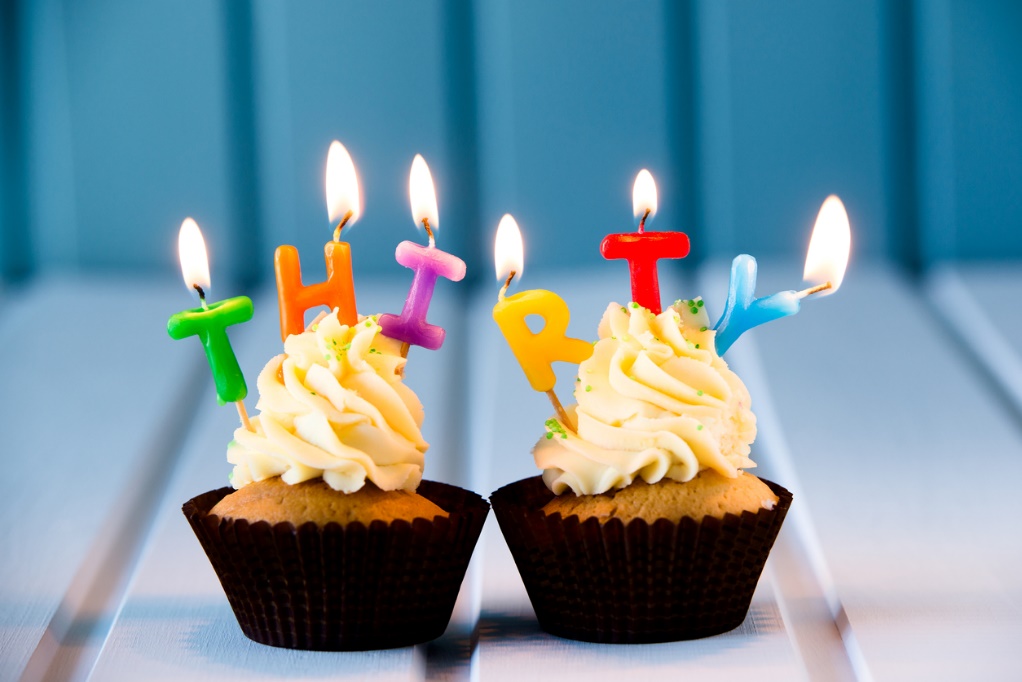 2
“Current Events”
From JAN: Numbers
44,000+ contacts per year
50% electronic
21.5 million Webpage requests per year
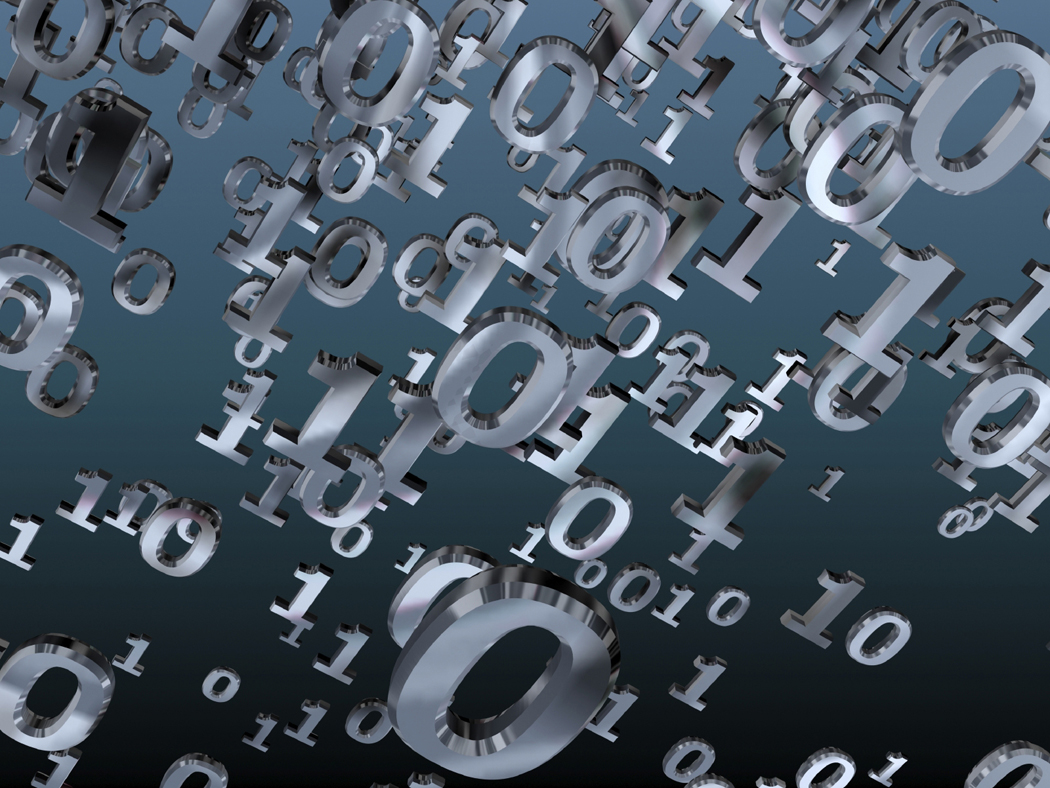 3
“Current Events”
From JAN: Solution Videos
Smartpens, Speech Recognition Software, Telephone Amplification, CART, Microsoft/iPad Built-in Accessibility Features, Alternative Mice
Coming Soon
Ergonomic Chairs
Sit/Stand Workstations
Accessing Telephones with Hearing Aids
Color Coding as an Accommodation
  https://askjan.org/events/Trainings.cfm
4
“Current Events”
From JAN: Just-in-Time Training Videos
Interviewing an applicant with autism
Managing an accommodation request
Managing an accommodation that surfaces during a performance review 
Retaining an individual with a chronic health condition
Communicating with someone with a speech impairment
Returning an injured employee to work
Performance and conduct management of an employee
https://www.youtube.com/JANinformation
5
“Current Events”
From JAN: A to Z
Telework Page
Leave Page
Caregivers Page
Service and Emotional Support Animals Training Module
Coming Soon
MyJAN

 https://askjan.org/a-to-z.cfm
6
“Current Events”
J
A
N
 
W
I
R
E
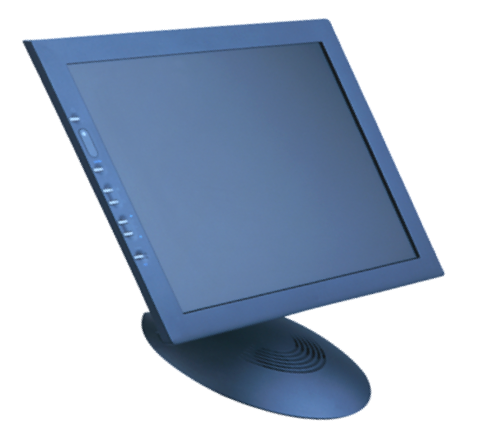 Stay Tuned @  
AskJAN.org
7
“Current Events”
Costs / Benefits:
4 Surveys 
Employer 
Professional 
Self / Individual
Self-Employment
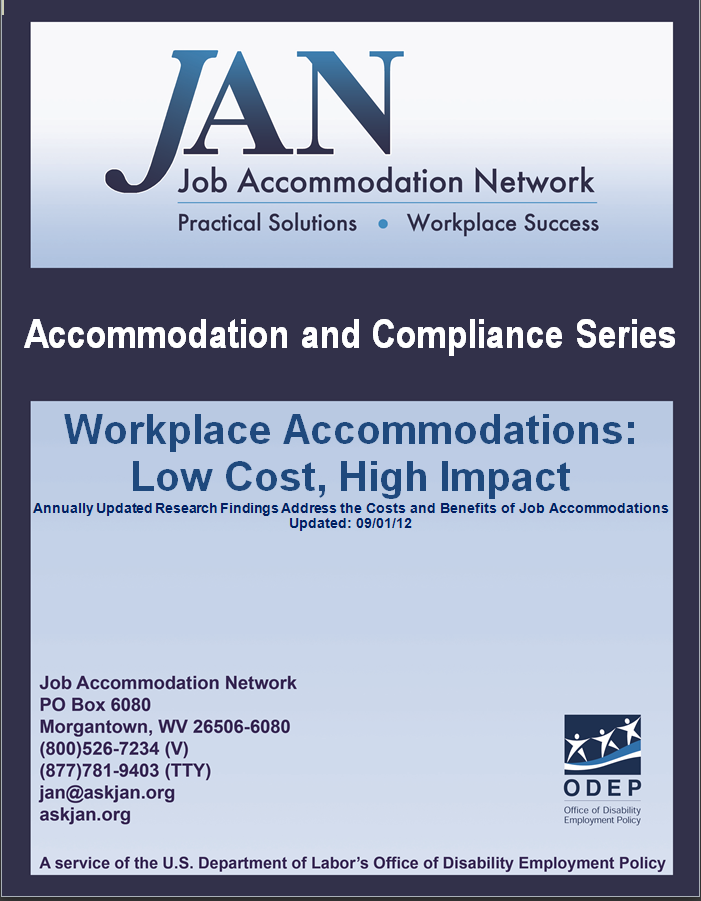 8
“Current Events”
Employer Follow-up Study
2,744 employers interviewed between January, 2004, and July 31, 2019
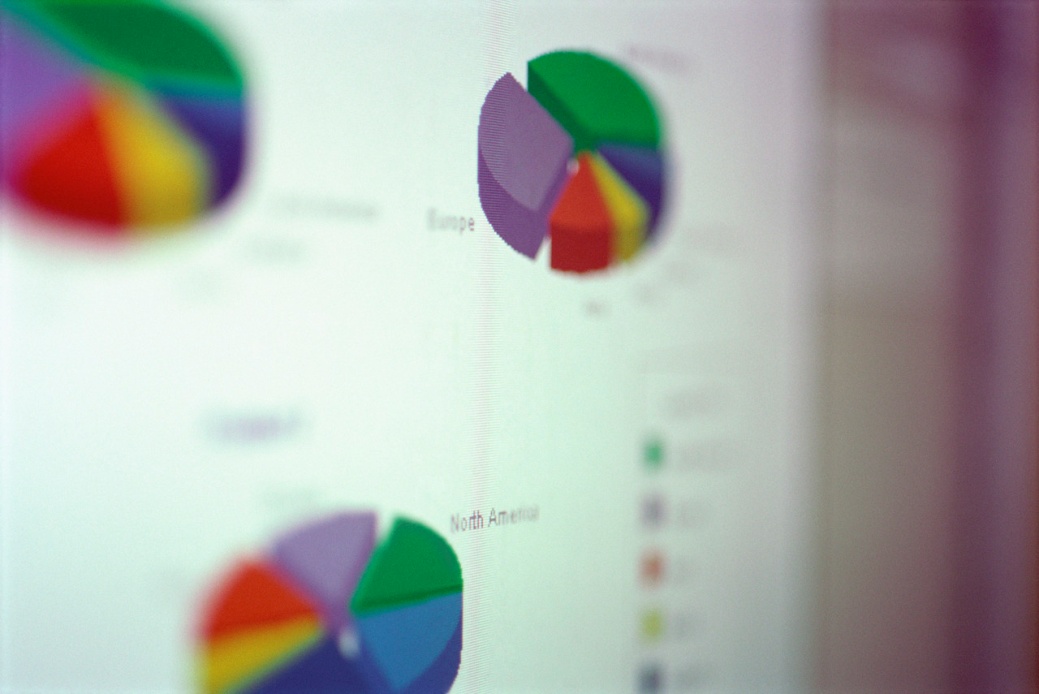 9
“Current Events”
Finding:  Employers want to provide accommodations so they can retain valued and qualified employees.
10
“Current Events”
Results
Of the employers who called JAN for accommodation information and solutions, most were doing so to retain or promote (85%) a current employee.  
On average (including those persons who had just been given a job offer or who were newly hired), the employees had been with the company about seven years, with an average wage of about $16 for those paid by the hour, or an average annual salary of about $51,900.   
In addition, the individuals tended to be fairly well-educated, with 54% having a college degree or higher.
11
“Current Events”
Situation: A call center employee with diabetes requested a change to the highly structured break schedule to allow her to take more frequent, shorter breaks.
Solution: As a reasonable accommodation, the employer provided flexibility in break time, as needed, not to exceed 30 minutes of total break time in an 8 hour work day. 
Reported Benefit: The method of clocking in and out for breaks allowed both the employee and employer to monitor the use of time. The employer reported that the accommodation allowed the company to retain a qualified employee and to increase her productivity and attendance. 
Reported Cost: $0.
12
“Current Events”
Finding: Most employers report no cost or low cost for accommodating employees with disabilities.
13
“Current Events”
Results
Over half of accommodations (58%) were made at no cost.
Of the 37% who experienced a one-time cost to make an accommodation, the typical cost of accommodating an employee was $500.
Only 25 (3%) said the accommodation resulted in an ongoing, annual cost to the company and 9 (1%) said the accommodation required a combination of one-time and annual costs.
14
“Current Events”
Situation: A groundskeeper indicated he had developed a severe allergy to bee stings.
Solution: The employer had discovered an influx of bees on the grounds and subsequently hired a consultant to locate nests and develop a protocol for eradicating them. The employee also indicated that he carried an epi pen and requested a plan of action should he be stung. 
Reported Benefit:  With input from the employee, supervisors were trained on how to assist him, if needed. Reported Cost: $500.
15
“Current Events”
Finding: Employers report accommodations are effective.
16
“Current Events”
Results
Of those responding, 74% reported the accommodations were either very effective or extremely effective.
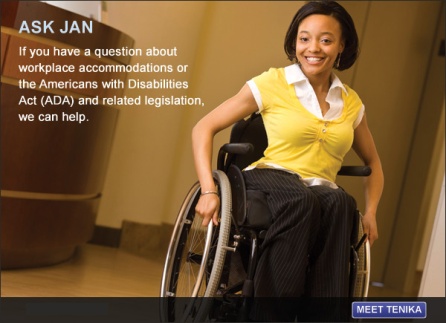 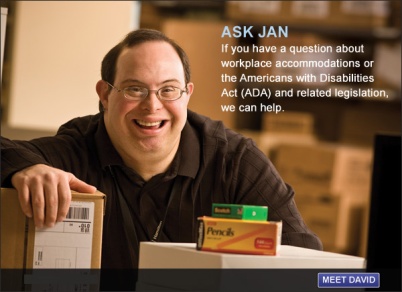 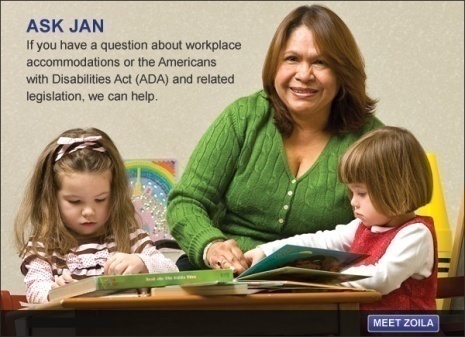 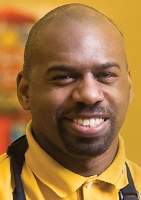 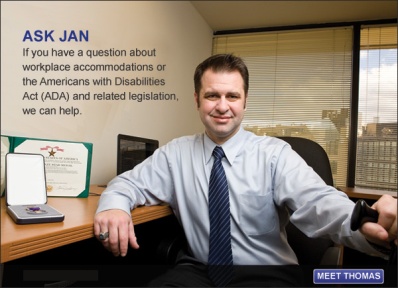 17
“Current Events”
Situation: A bank employee with fragrance sensitivity was having problems working due to irritants such as perfume and candles. She experienced nausea and migraines. Solution: As a reasonable accommodation, the agency made changes to its policy regarding the use of fragranced items. The employer also purchased an air purifier and provided all employees with education packets. 
Reported Benefit: The employer reported that the accommodation was extremely effective because the "employee is able to work without worrying about getting sick from strong fragrances and odors." 
Reported Cost: $200
18
“Current Events”
The study results consistently showed that the benefits employers receive from making workplace accommodations far outweigh the low cost.
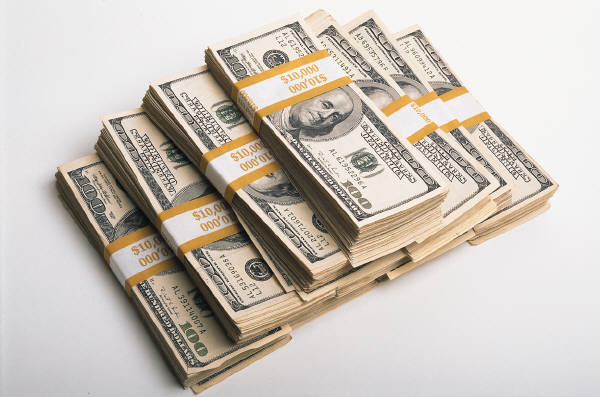 19
“Current Events”
J
A
N
 
W
I
R
E
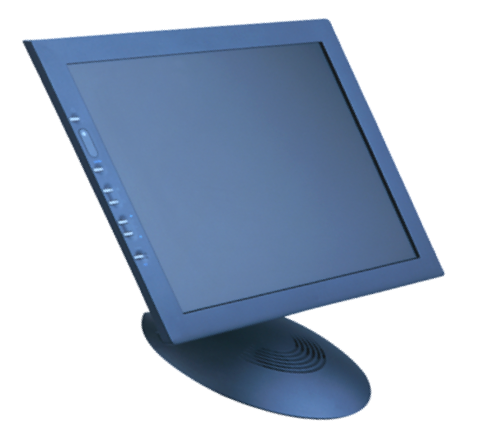 Stay Tuned @  
AskJAN.org/topics
/costs.htm
20
“Current Events”
Legal: Americans with Disabilities Act
ADA 30th Anniversary – July 26, 2020
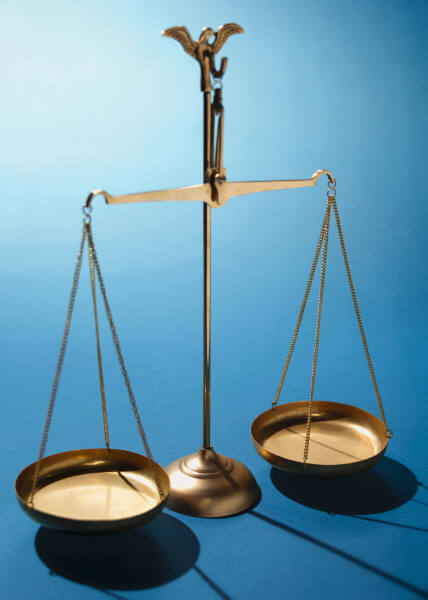 21
“Current Events”
Legal: Americans with Disabilities Act
Minimal ADA Compliance

An applicant uses a wheelchair. 
When he arrived for his job 
interview he could not enter the 
building because it was 
inaccessible. The employer 
apologized and rescheduled the 
interview at an accessible location.
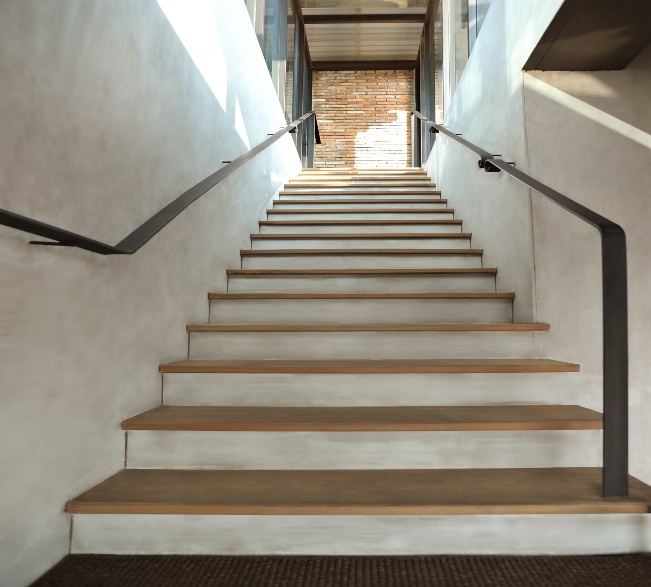 22
“Current Events”
Legal: Americans with Disabilities Act
Inclusive Practices
Notify applicants about where and how the interview will be conducted
Provide contact information for additional questions or to request accommodation
Hold interviews in an accessible location
Greet applicants at the door to identify any unforeseen accessibility issues
Think about accommodation needs ahead of time
23
“Current Events”
Legal: Americans with Disabilities Act
Minimal ADA Compliance

An employer lets employees telework at their supervisors’ discretion. An employee with a disability asks to telework, but is denied by her supervisor who is against teleworking. The employee goes to HR, and goes through the accommodation process, and is allowed to telework as an accommodation.
24
“Current Events”
Legal: Americans with Disabilities Act
Inclusive Practices
Don’t make employees with disabilities jump through extra hoops 
Have an automatic review of any denial of accommodation by a supervisor
Have a centralized accommodation process and designated expert
Build accommodations into policies
Have flexible policies for all employees (telework, flexible schedules, leave)
25
“Current Events”
Legal: Americans with Disabilities Act
Minimal ADA Compliance

An employer has been giving sit/stand workstations to any employees who request them, but after multiple requests decides to only give them if needed for a disability. The employer takes the workstations away from everyone and provides information about how to request one as an accommodation.
26
“Current Events”
Legal: Americans with Disabilities Act
Inclusive Practices
Grandfather in the employees who already have workstations
Don’t remove the workstations until the accommodation process is complete
Practice universal design
Provide ergonomic workstations for all or at least provide some ergonomic equipment for all
27
“Current Events”
Legal: Americans with Disabilities Act
Minimal ADA Compliance

An employee discloses that he is addicted to illegal drugs and wants to get help. He asks for leave time to go to rehab. The employer has a zero tolerance policy for illegal drug use and terminates the employee under the policy.
28
“Current Events”
Legal: Americans with Disabilities Act
Inclusive Practices
Allow leave when an employee voluntarily comes forward and wants to get help
Use a last chance agreement
Allow all employees a chance for sponsored treatment
Provide an EAP and other workplace supports
29
“Current Events”
Legal: Americans with Disabilities Act
Minimal ADA Compliance

An employee with PTSD was allowed to bring his service dog to work. His coworkers asked his supervisor why he was allowed to bring a dog to work. The supervisor indicated that she would not discuss another employee with coworkers.
30
“Current Events”
Legal: Americans with Disabilities Act
Inclusive Practices
Provide options for how to respond to coworkers
Ask employees with disabilities if they would like to voluntarily educate coworkers
Do general disability awareness and etiquette training
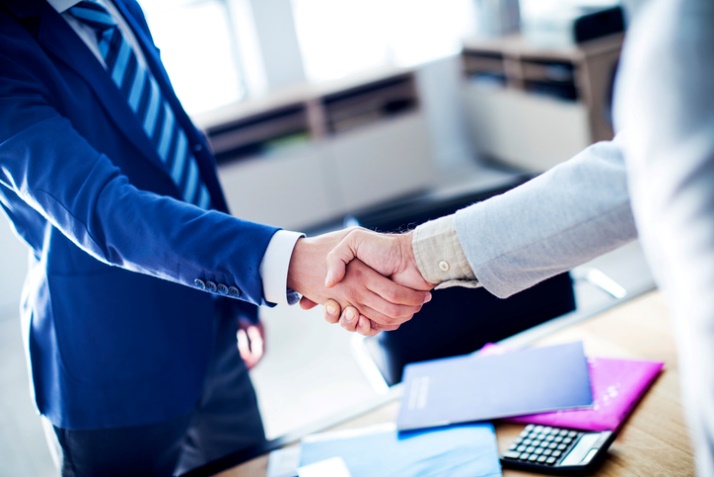 31
“Current Events”
J
A
N
 
W
I
R
E
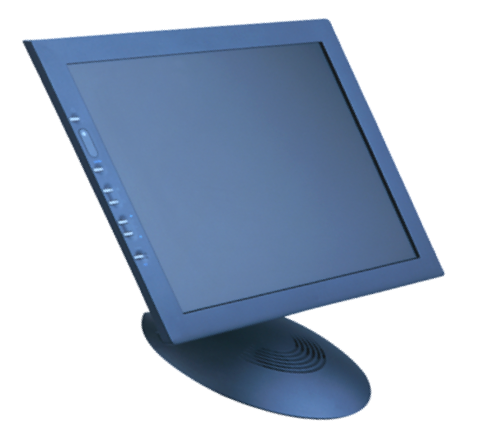 Stay Tuned @  
AskJAN.org
32
“Current Events”
Mobility: https://wewalk.io/en
WeWalk Smart Cane
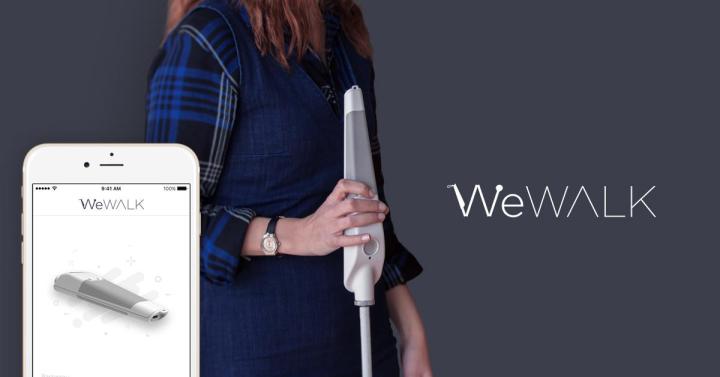 33
“Current Events”
Mobility: https://www.segway.com
Segway S-Pod
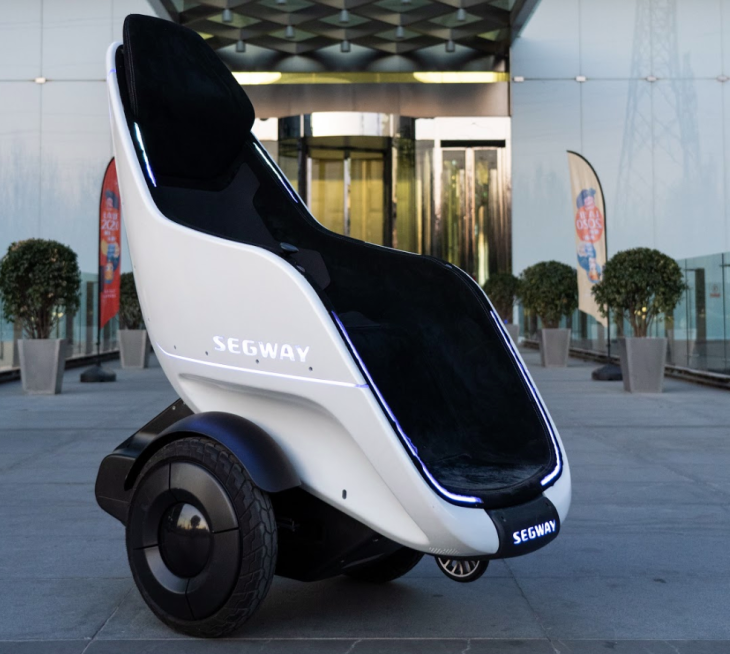 34
“Current Events”
Mobility: https://accessible-japan.com
Accessible Escalator
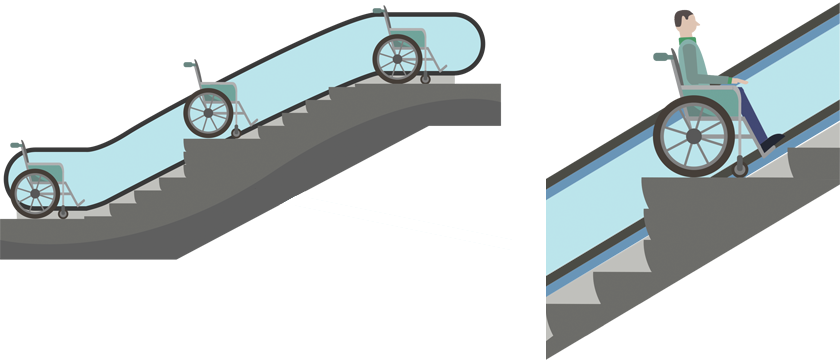 35
“Current Events”
Communicating: https://wearable-technologies.com
Sign-IO gloves
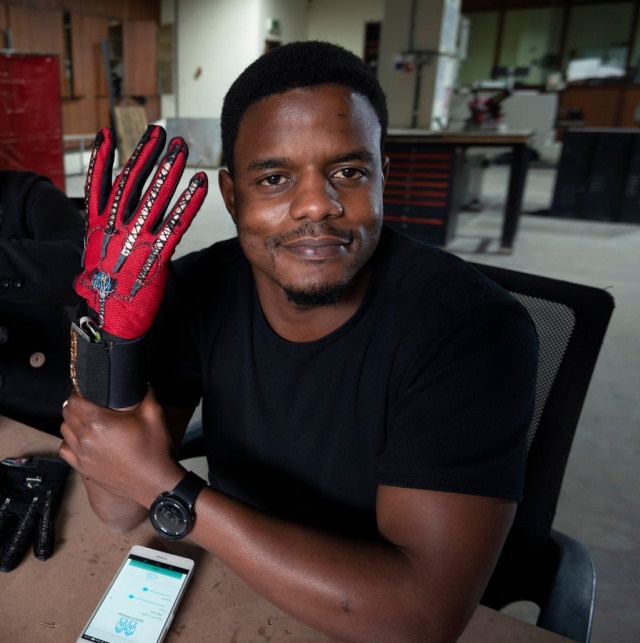 36
“Current Events”
Communicating: https://www.dotincorp.com
Dot Watch
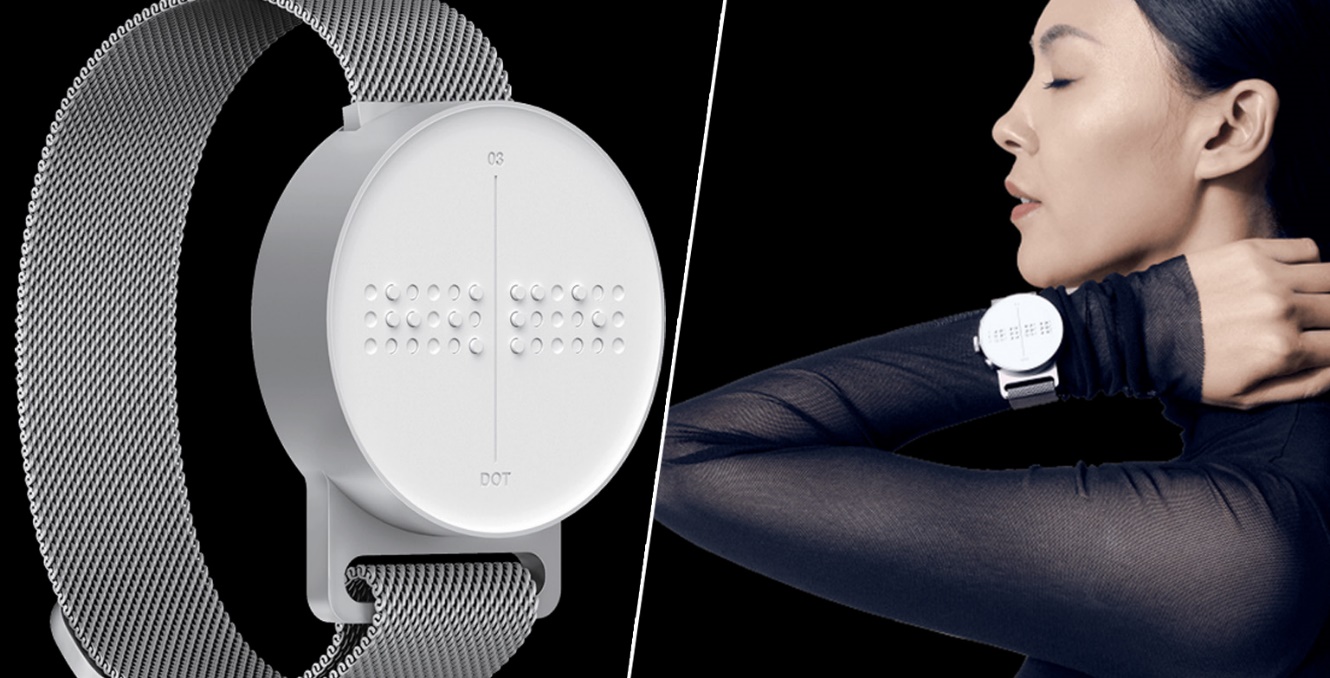 37
“Current Events”
Communicating: https://apple.com
AirPods Live Listen
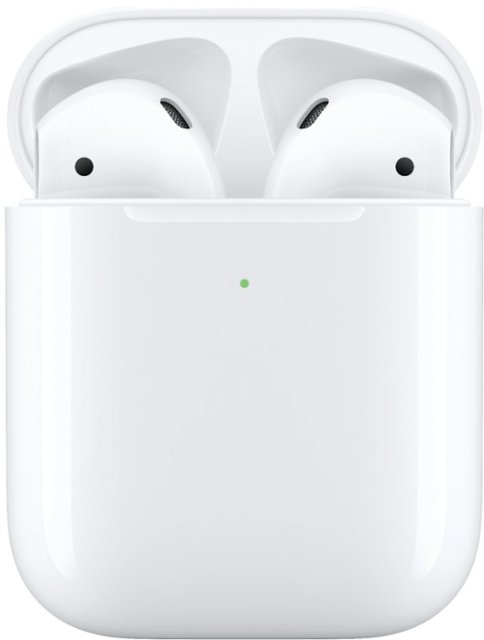 38
“Current Events”
Communicating: https://starkeypro.com
Livio AI Hearing Aids
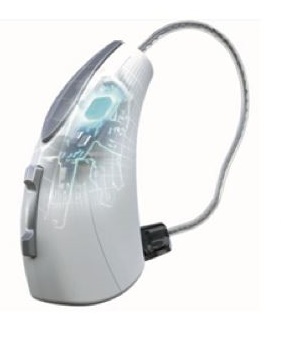 39
“Current Events”
Performing Tasks: https://barcodegiant.com
MARK 2 Wearable Glove Barcode Scanner
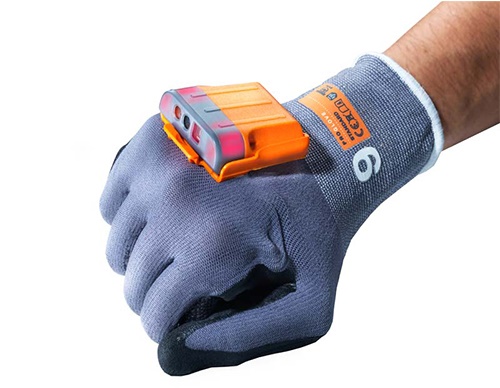 40
“Current Events”
Performing Tasks: https://www.facebook.com/TireSpyder/
Tire Spyder
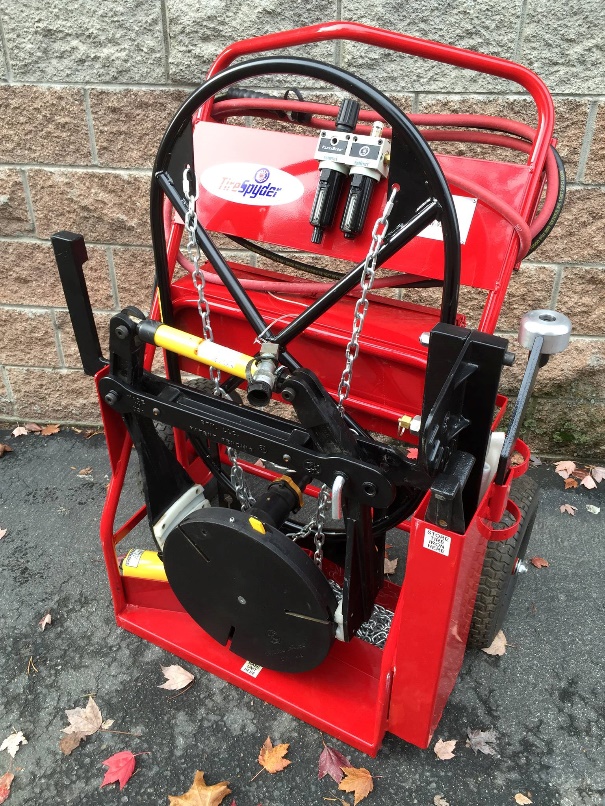 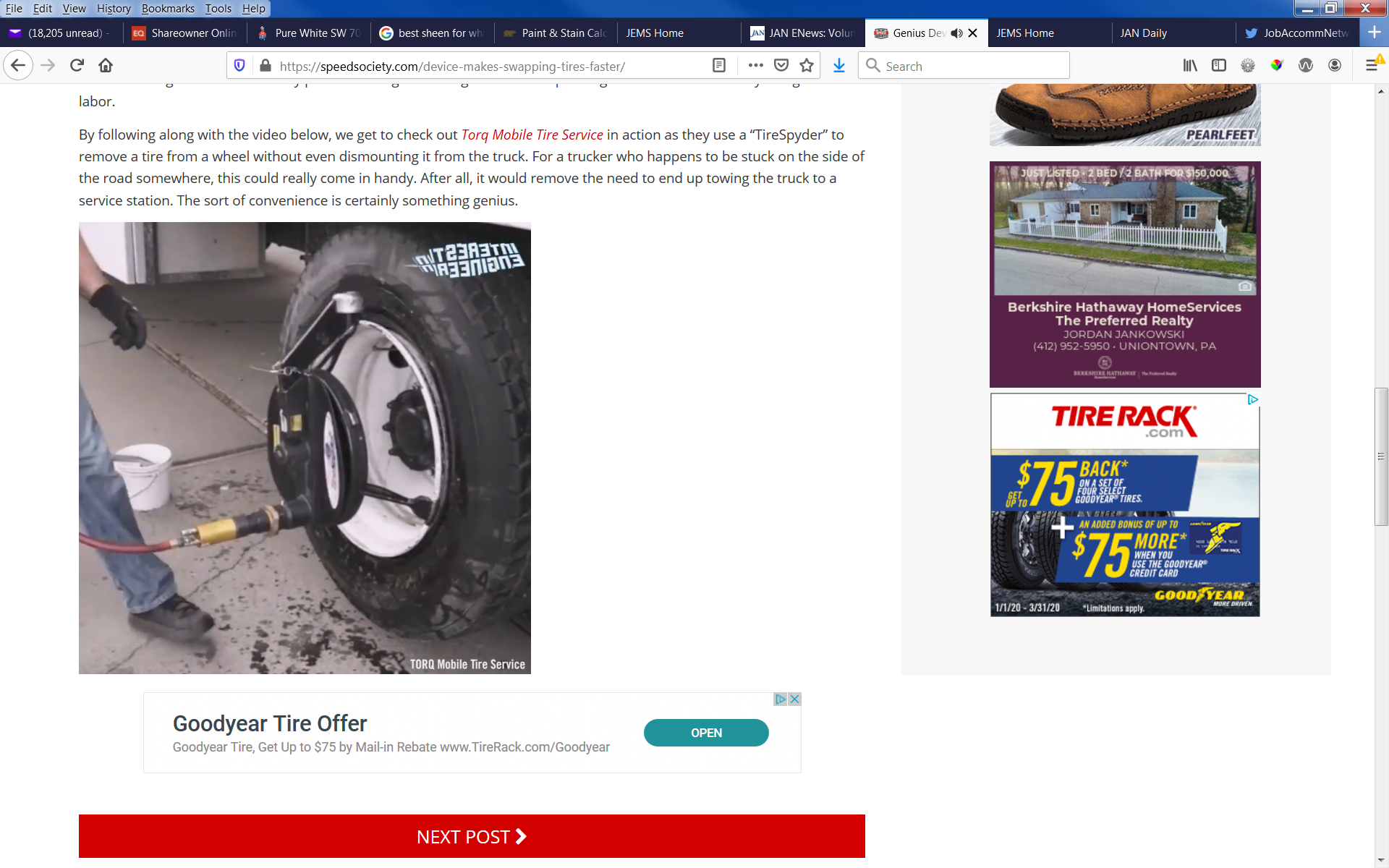 41
“Current Events”
Performing Tasks: https://www.scraper.com
Storm Floor Scraper
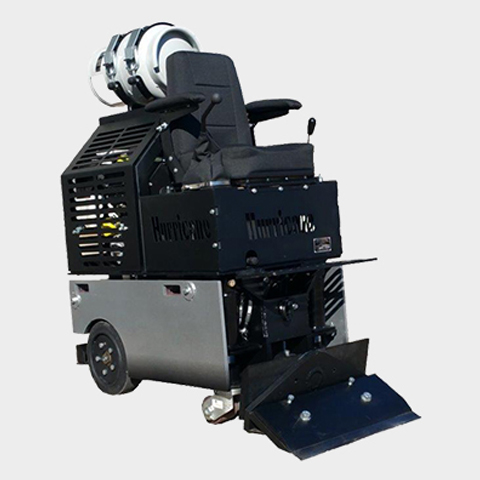 42
“Current Events”
Performing Tasks: https://netherlocks.com
Power Wrench
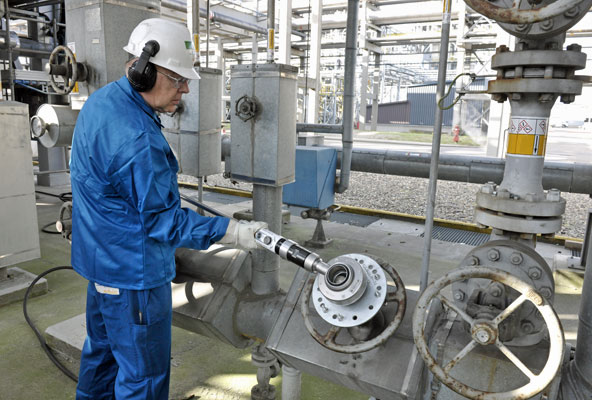 43
“Current Events”
Performing Tasks: http://www.chordassist.com
Chord Assist
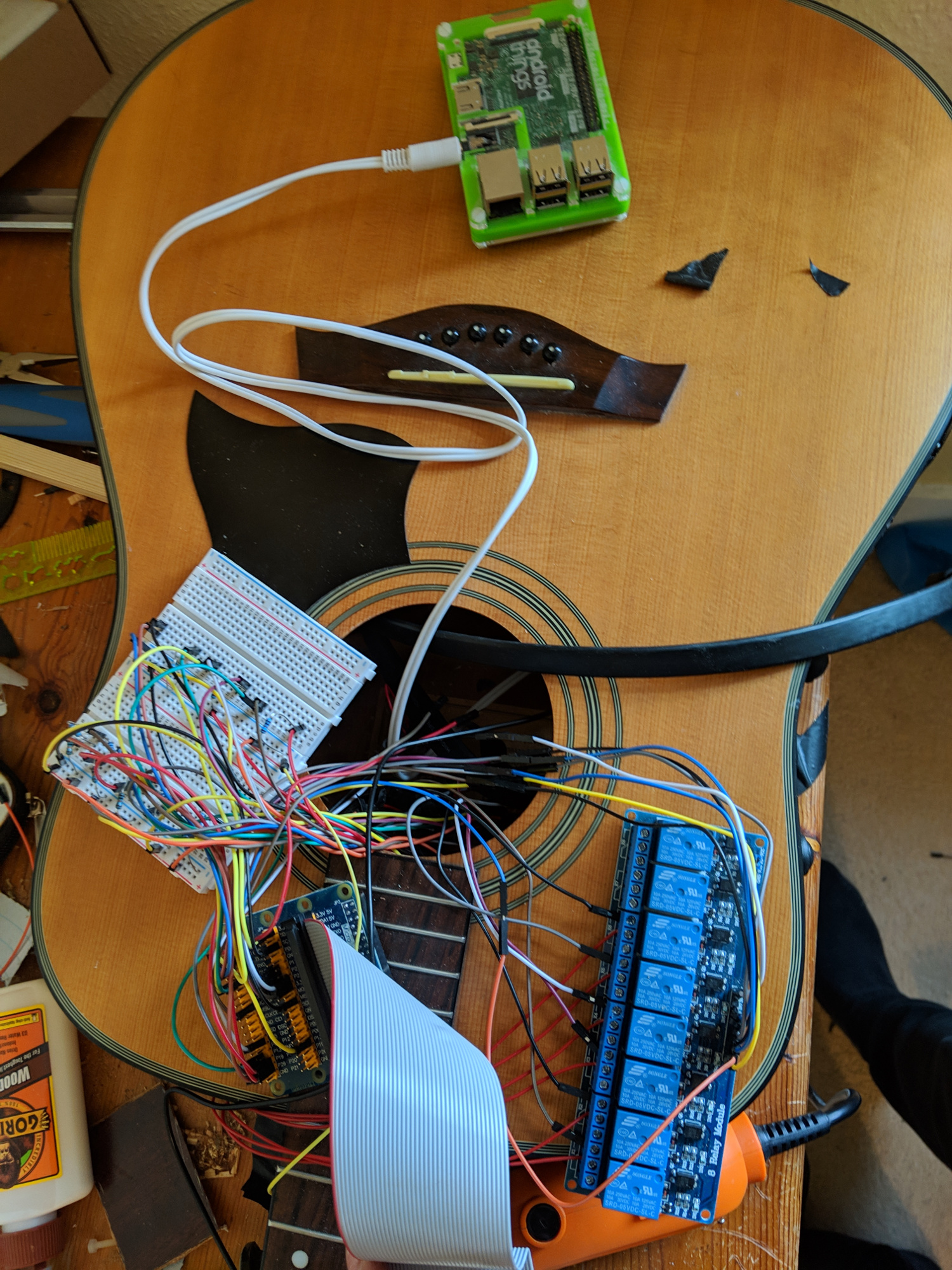 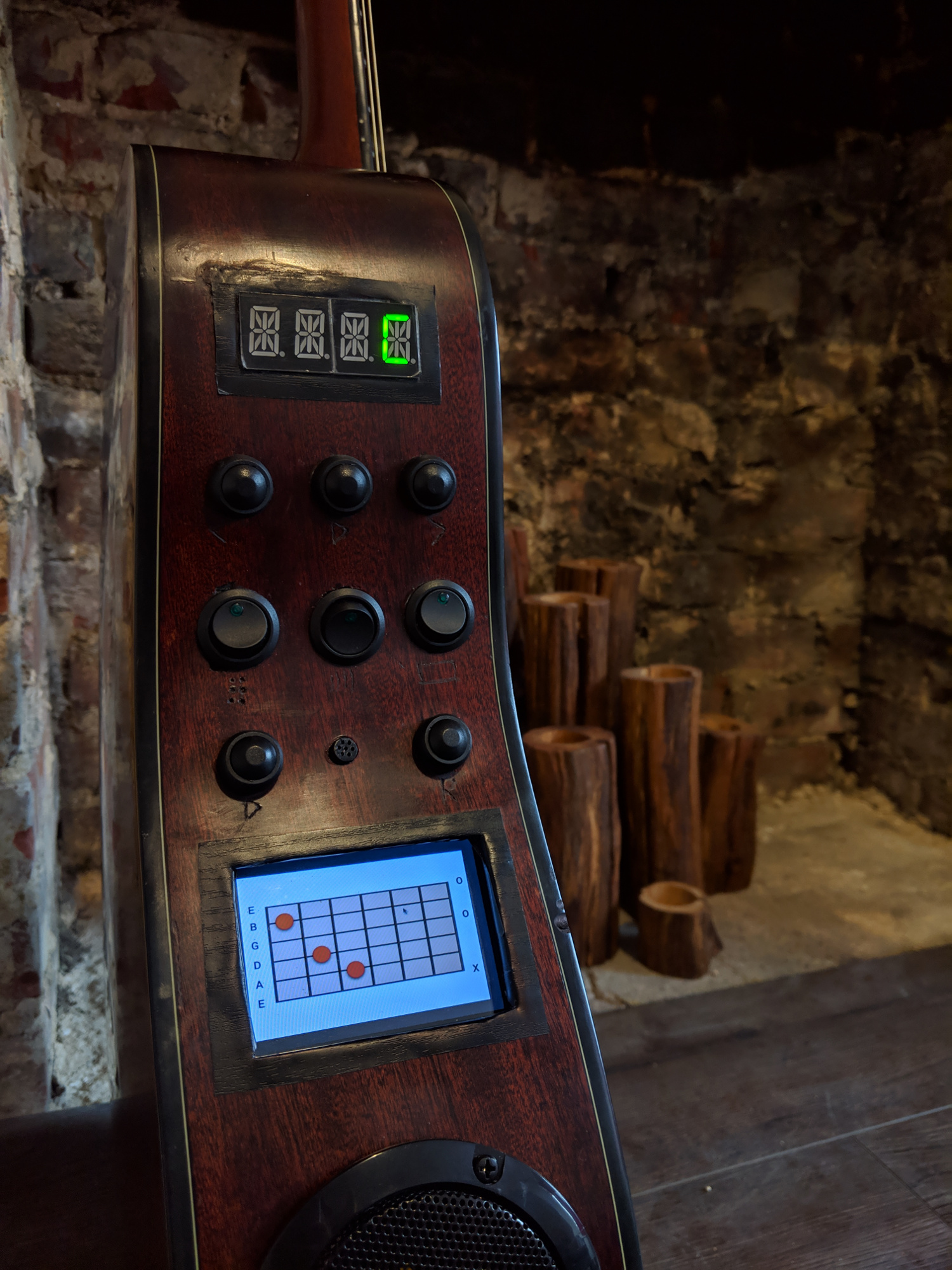 44
“Current Events”
J
A
N
 
W
I
R
E
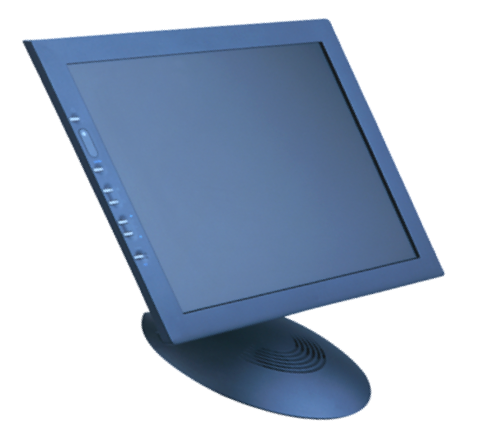 Stay Tuned @  
AskJAN.org/SOAR
45
“Current Events”
Living & Working
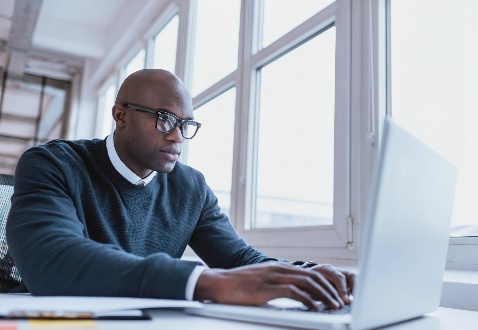 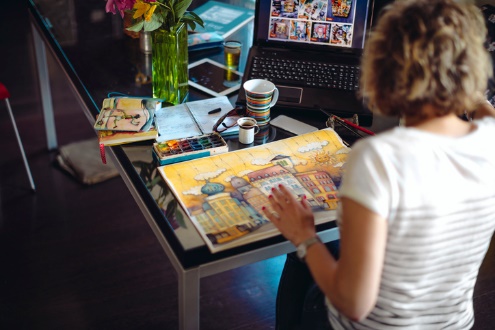 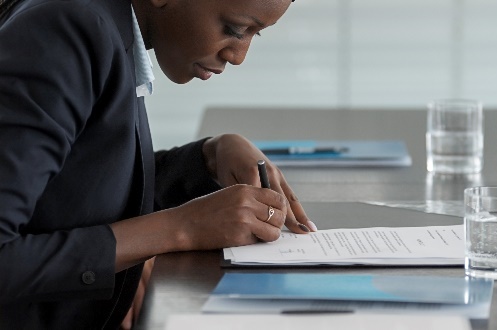 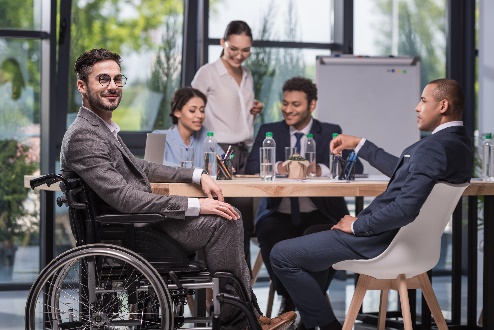 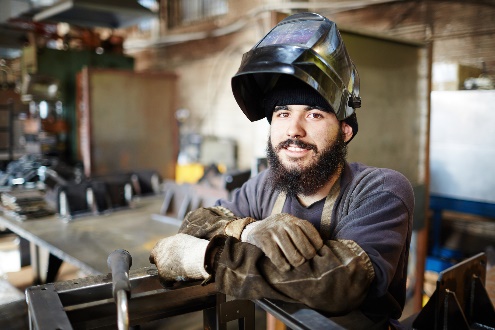 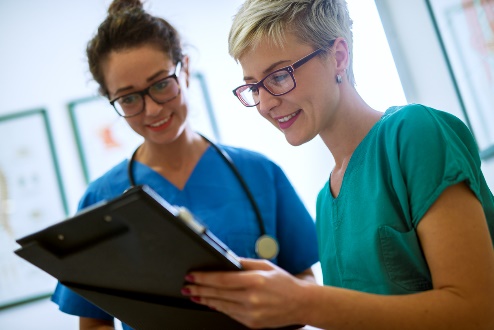 46
“Current Events”
Living & Working
Dealing with Medical Needs 
Example: An employee with a mental health impairment must avoid undue stress 
Example: An employee with diabetes must eat several small snacks throughout the workday
Example: An employee with epilepsy is having seizures at work 
Example: An employee with a sleep disorder can’t sleep
47
“Current Events”
Living & Working
Commuting To and From Work
Example: An employee with lupus and fatigue has a long commute 
Example: An employee who is blind uses public transportation 
Example: An employee with a gastrointestinal disorder has to use the restroom frequently
48
“Current Events”
Living & Working
Struggling to Perform Job Functions
Example: An employee with a learning disability has difficulty reading 
Example: An employee with cumulative trauma has difficulty typing
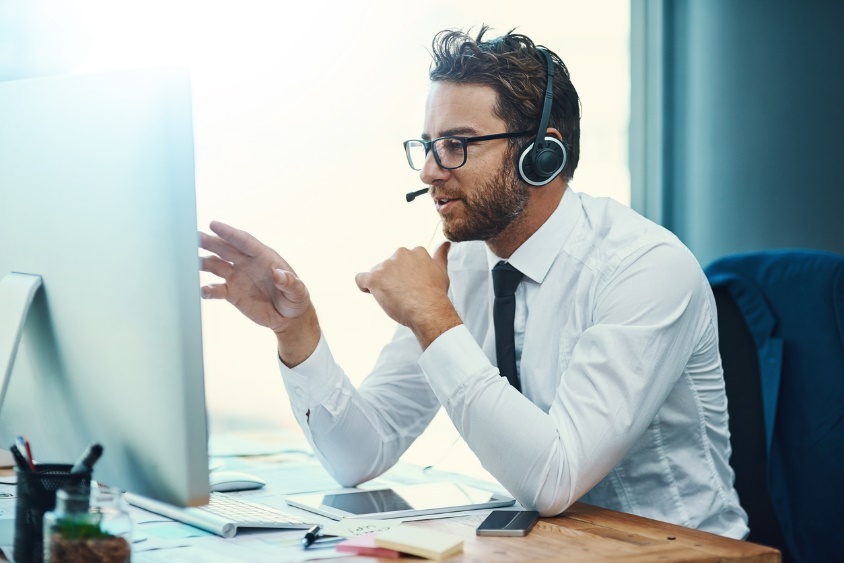 49
“Current Events”
Living & Working
Temporary Barriers in the Workplace
Example: An employee has chemical sensitivity
Example: An employee who uses a wheelchair 
Example: An employee with multiple sclerosis has temperature sensitivity
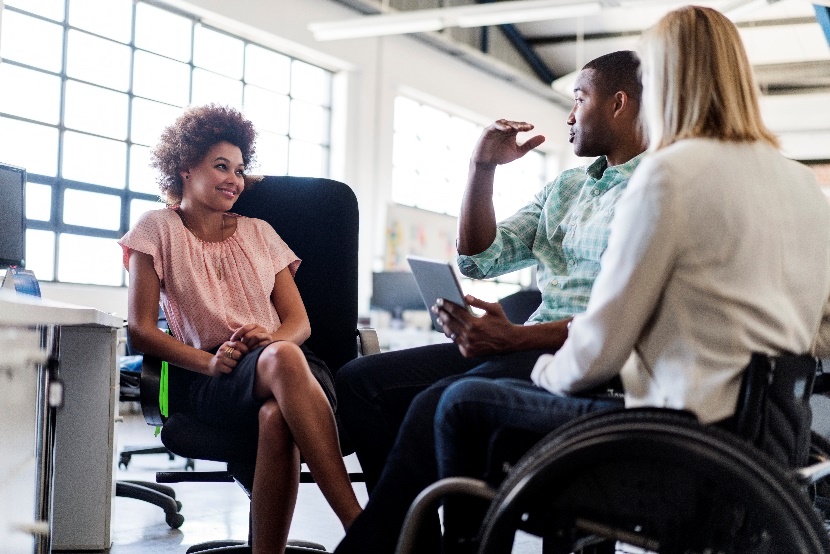 50
“Current Events”
J
A
N
 
W
I
R
E
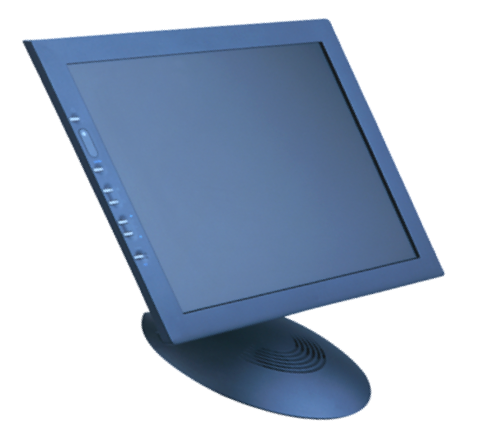 Stay Tuned @  
AskJAN.org/new
51
“Current Events”
Coronavirus
About
History begins in the late 1960s
Coronaviruses include SARS, MERS, and Wohan
Virus named after crown-like appearance of the projections on the surface
Severe acute respiratory syndrome-related coronaviruses discovered in bats
Severe epidemic in Wuhan, China, began December 12, 2019
Spread by airborne droplets of fluid 
Can be deadly
52
“Current Events”
Coronavirus
ADA
Make decisions based on facts, not speculation 
Remember that the ADA medical inquiries rules apply 
Rely on information from public health authorities such as WHO and CDC
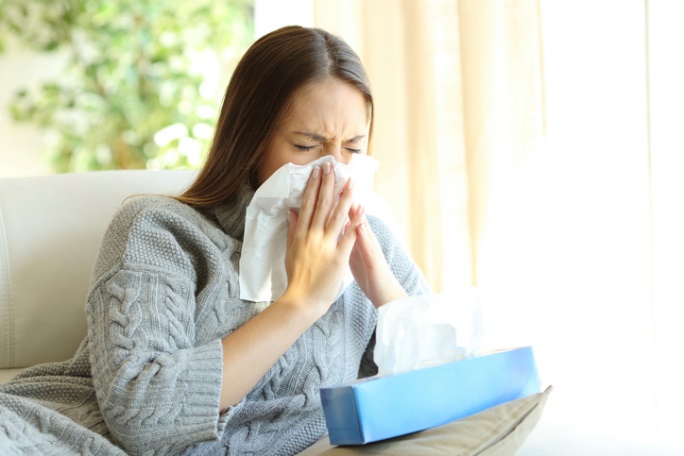 53
“Current Events”
Coronavirus
Accommodations
Modified break schedule
Removal of marginal functions
Flexible scheduling
Leave
Telework
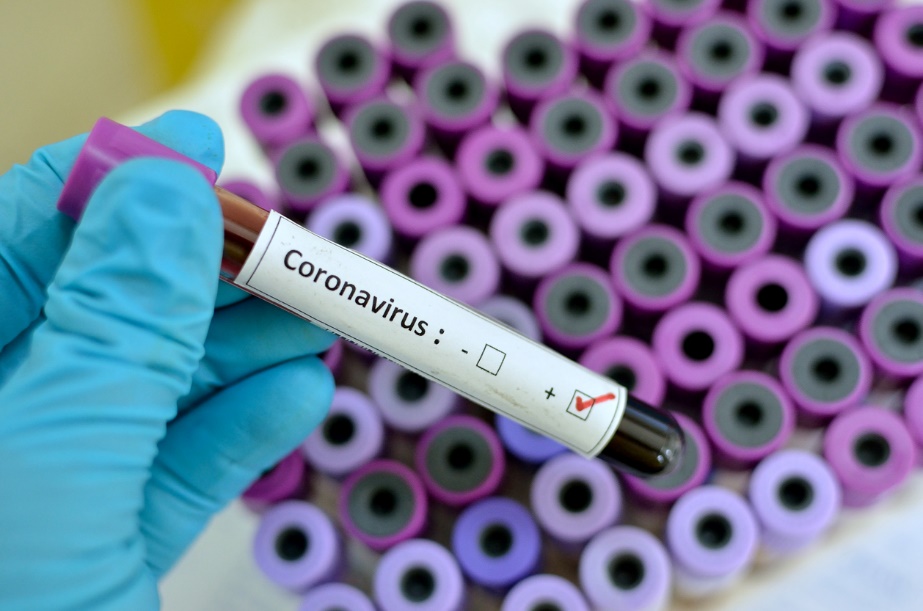 54
“Current Events”
J
A
N
 
W
I
R
E
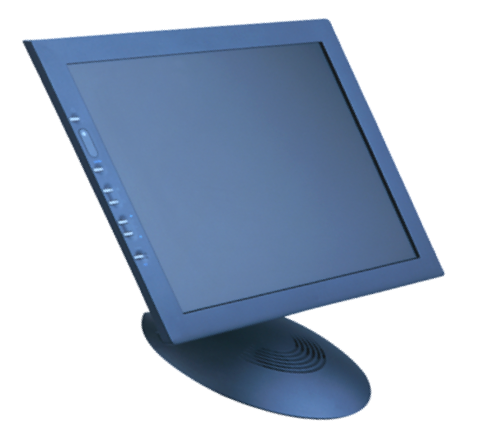 Stay Tuned @  
AskJAN.org
55
“Current Events”
Contact 
(800)526-7234 (V) & (877)781-9403 (TTY)
 AskJAN.org & jan@askjan.org
(304)216-8189 via Text
 janconsultants via Skype
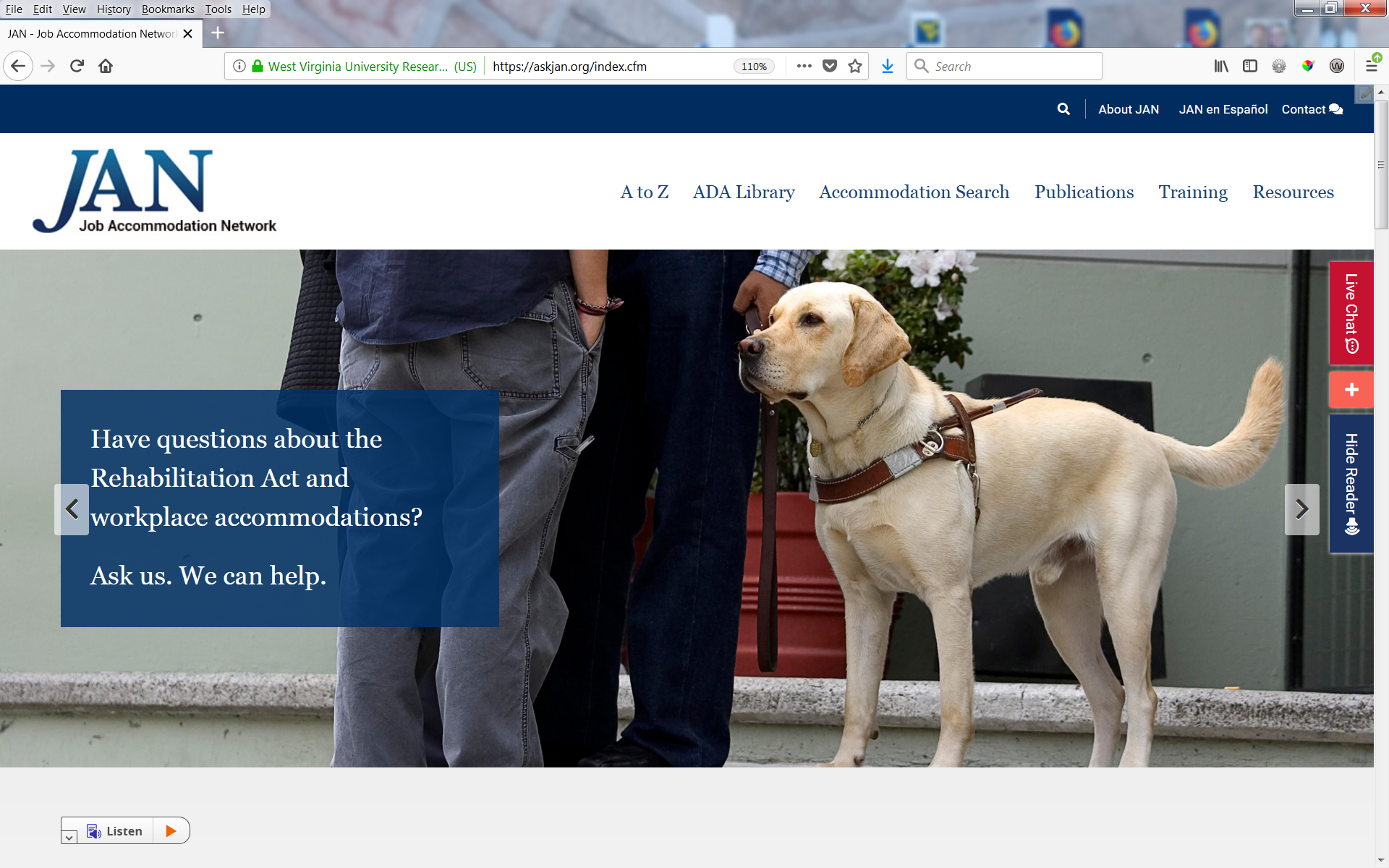 56